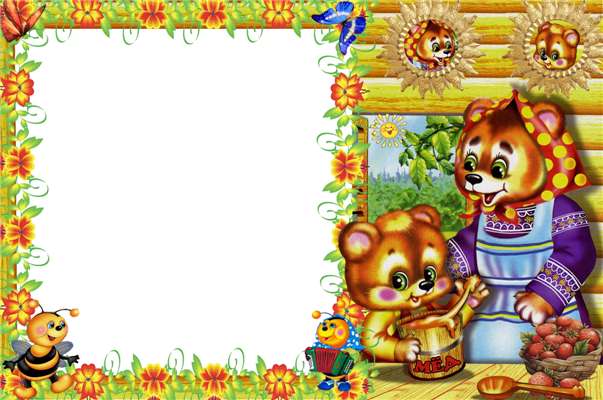 Таблица умножения 
5
Анимированная сорбонка
Составила  
учитель начальных классов
Яковлева Т.Г.
МБОУ «Мамыковская СОШ»
Нурлатского района РТ
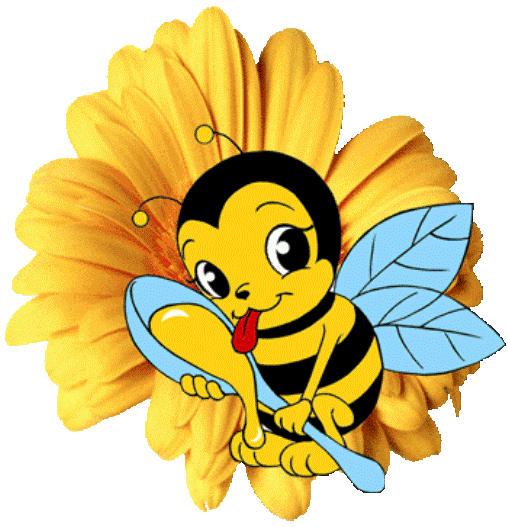 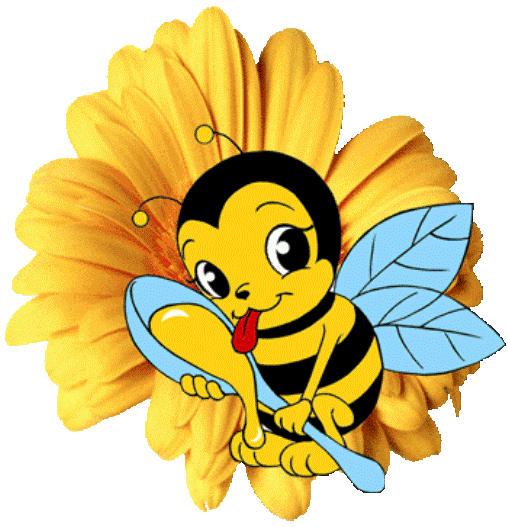 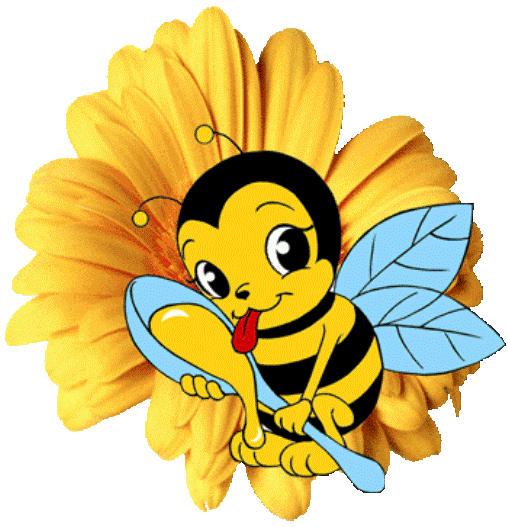 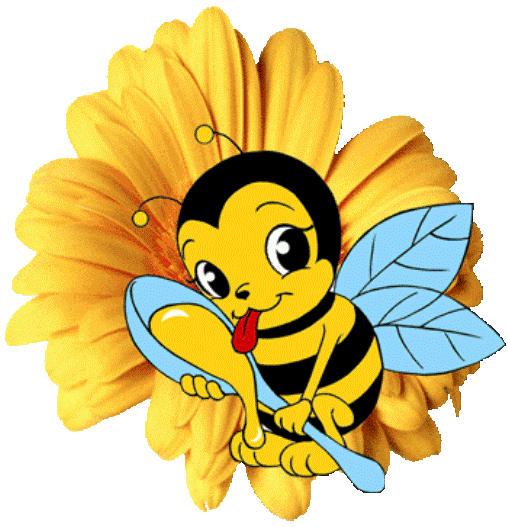 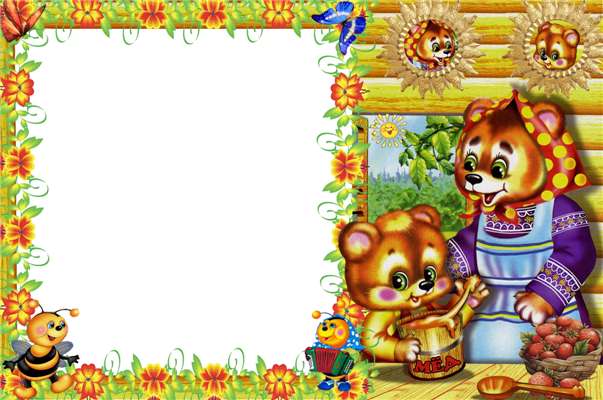 Дорогой друг!
На одной стороне карточки записан пример, а на другой – ответ.
Решив пример, ты можешь сразу проверить себя. 
Для этого щёлкни по карточке левой кнопкой мыши. Щёлкнув по карточке с ответом, вернёшь пример обратно.
Удачи!
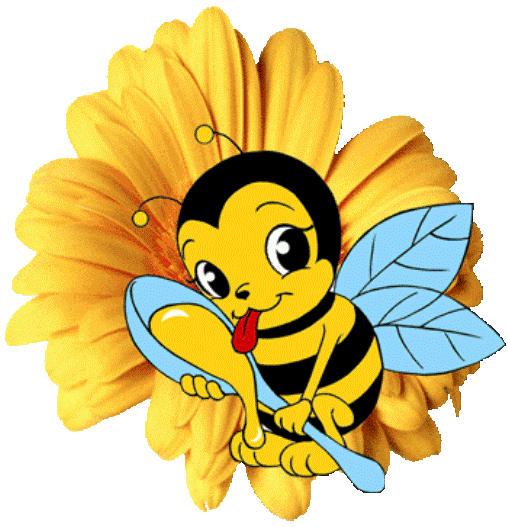 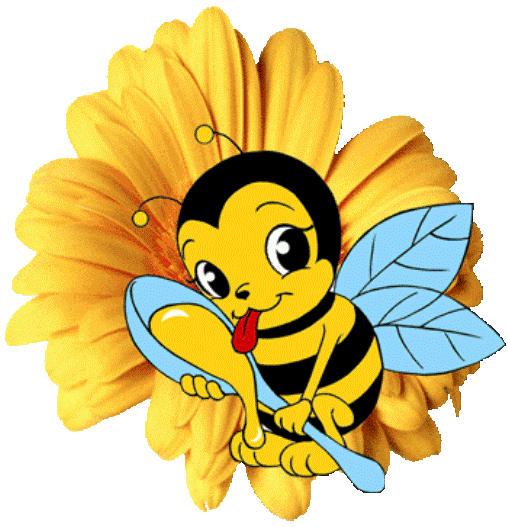 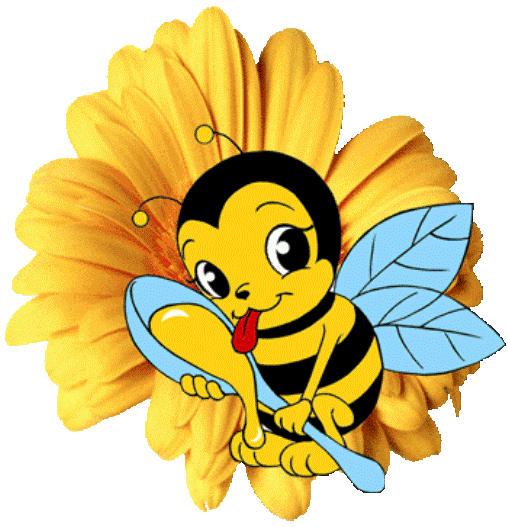 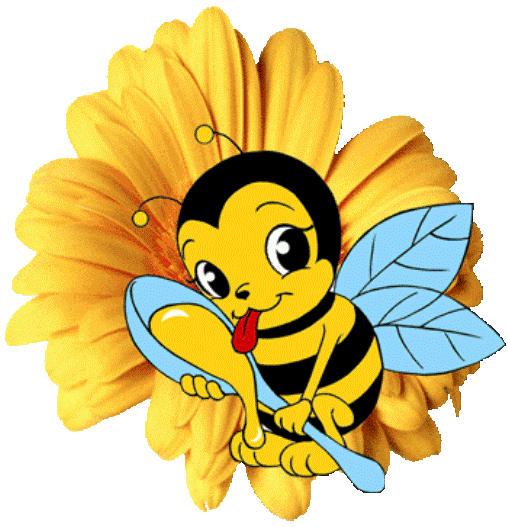 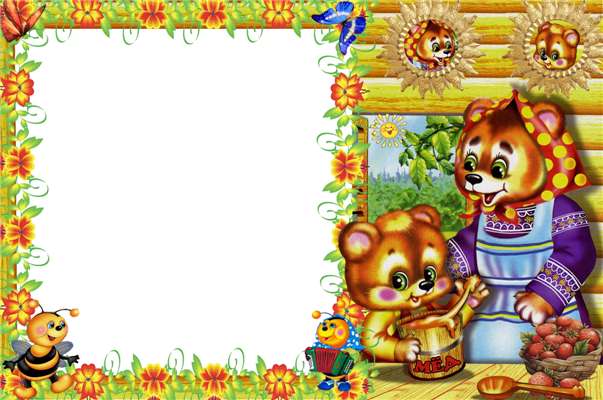 20
5 4
45
5 9
35
5  7
30
5 6
40
5  8
15
5 3
10
5 2
25
5 5
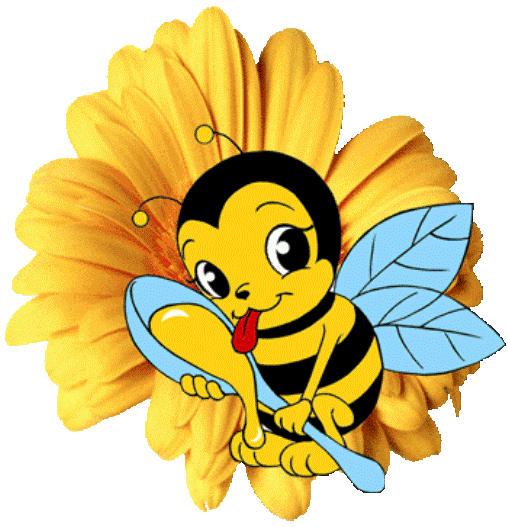 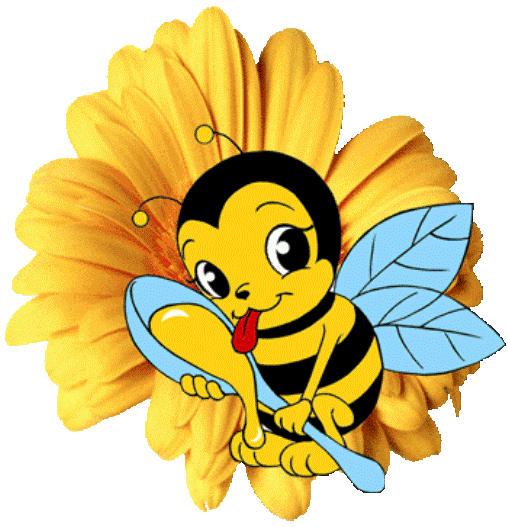 Завершить показ
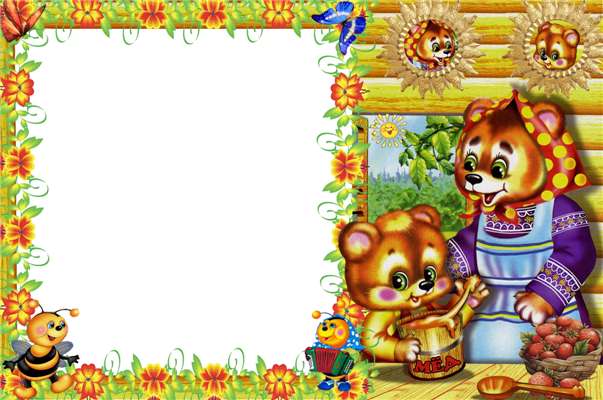 Интернет – ресурсы:
http://img0.liveinternet.ru/images/attach/c/1/45/837/45837412_9e4d414367de.gif  - пчела с мёдом
http://www.magictail.ru/Ramochki/Det/index.htm - сказочная  рамка (стр.11)
www.it-n.ru/attachment.aspx?id=97001 –   
 Г.О. Аствацатуров, технологический приём 
«Анимированная сорбонка»
Завершить показ
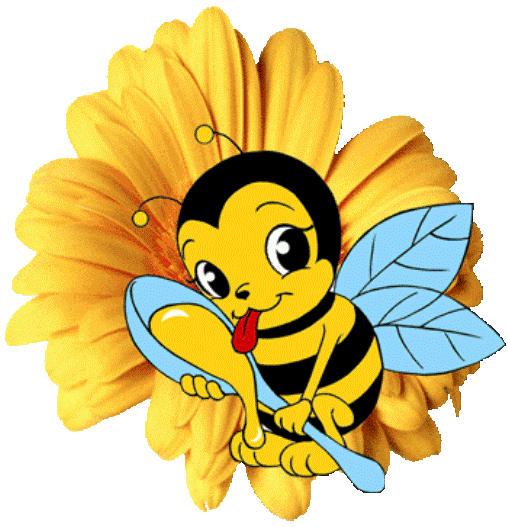 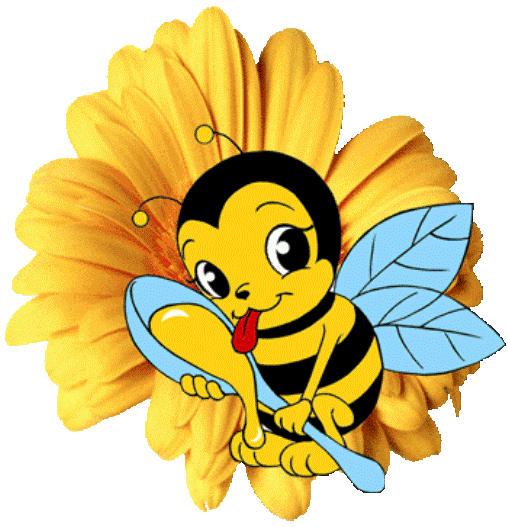 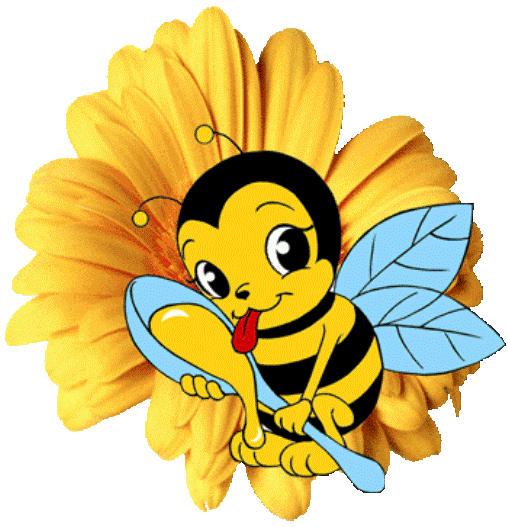 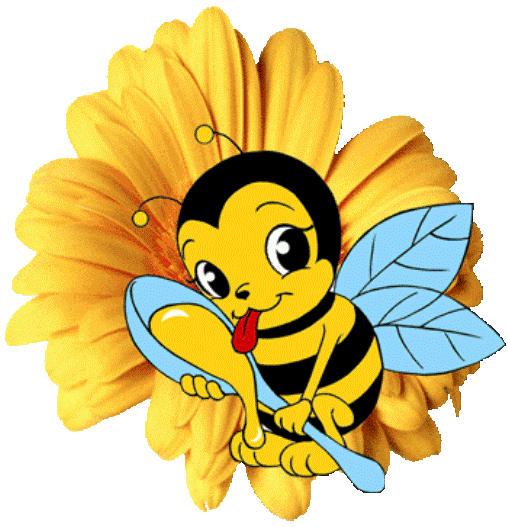